GESUNDHEITSMANAGEMENT IVTeil 1a-2Prof. Dr. Steffen FleßaLst. für Allgemeine Betriebswirtschaftslehre und GesundheitsmanagementUniversität Greifswald
1
Gliederung
1 Informationswirtschaft
	1.1 Grundlagen
	1.2 Krankenhausinformationssystem
    	      1.2.1 Grundlagen
          1.2.2 Entwicklung
	1.3 Digital Health
	1.4 Public Relations und externe Informationswirtschaft 
2 	Jahresabschluss
3 	Controlling
4 	Betriebsgenetik
2
1.2 Krankenhausinformationssystem1.2.1 Grundlagen
Def.: Teilsystem eines Krankenhauses, das alle informationsverarbeitenden und -speichernden Prozesse und die an ihnen beteiligten menschlichen und maschinellen Handlungsträger in ihrer informationsverarbeitenden Rolle umfasst.
Abkürzung: 
Deutsch: KIS
Englisch: HIS (Hospital Information System)
Achtung: HIS steht auch für Hochschulinformationssystem
3
Manuelle und EDV-gestützte Subsysteme
Wichtig: ein Krankenhausinformationssystem besteht immer aus einem
 rechnerbasierten Teilsystem und einem
konventionellen Teilsystem
Folgen:
Jedes Krankenhaus hat von Anfang an schon ein KIS
Somit ist die Frage nicht, ob ein KH mit einem KIS ausgestattet werden soll, sondern:
Ob die Leistung des Informationssystems durch moderne EDV-Werkzeuge erweitert und systematisch gemanagt werden soll
4
Bedeutung des KIS
Umfang der Informationsverarbeitung im Krankenhaus, z. B. 
Uni-Klinikum HD: 250.000 Arztbriefe, 800.000 Laborbefunde, 200.000 Radiologiebefunde und 400.000 neue Patientenakten jährlich
KIS als Kostenfaktor
KIS als hohe Investition (Auszahlung)
KIS als Optimierungsinstrument (vermiedene Auszahlung)
KIS als Qualitätsfaktor
Hoher Informationsbedarf im Krankenhaus
Qualität der Patientenversorgung und Krankenhausmanagement
KIS als Wettbewerbsfaktor
Effiziente Informationsverarbeitung steigert Qualität und senkt Kosten der Patientenversorgung
5
Ziele eines Informationssystems im Gesundheitswesen
Adäquate Unterstützung von Funktionen zur Verarbeitung von Daten, Informationen und Wissen für:
Patientenversorgung
Verwaltung
Qualitätsmanagement
Forschung
Aus-, Weiter- und Fortbildung
Unterstützung des wirtschaftlichen Managements
Erfüllung gesetzlicher Regelungen
…
6
Ziele eines Informationssystems im Gesundheitswesen (Forts.)
…
Rechtzeitige Bereitstellung von 
korrekten Informationen, vor allem über Patient*innen, am richtigen Ort, in der richtigen Form an die dazu berechtigten Personen
Wissen, vor allem über Krankheiten, doch auch über Wechselwirkungen, Diagnose- und Therapieunterstützung
Informationen über die Qualität der Patientenversorgung sowie die Kosten
7
Systematisches und integriertes Informationsmanagement
Häufiges Problem im Gesundheitswesen
 Insellösungen
 Zufälliger EDV-Einsatz nach „Hobby“ der Chefärzt*in
 Unsystematische Datensammlung
Paralleler Zugriff  auf Daten schwierig
Systematisches Informationsmanagement steigert Qualität und senkt Kosten der Patientenversorgung
Für systematische Informationsverarbeitung wird systematisches Informationsmanagement benötigt
8
Teilinformationssysteme eines KIS
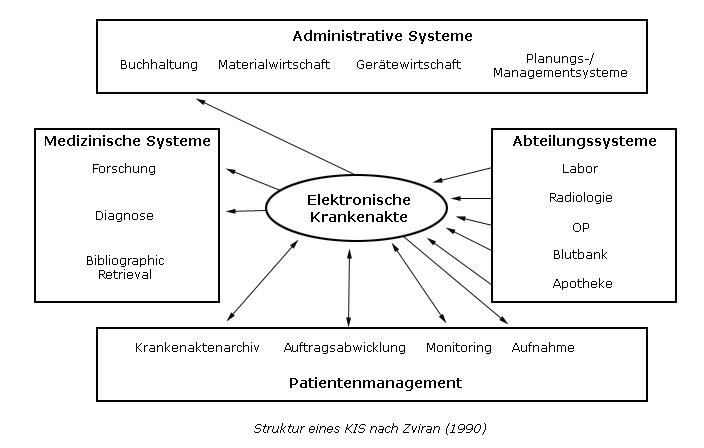 9
http://homepages.thm.de/~hg13927/kis/kis1.html
Bausteine eines KIS
Ein KIS umfasst möglichst vollständig und systematisch alle Subsysteme:
Teilinformationssysteme 
z. B. Laborinformationssystem, Patienteninformationssystem
Unternehmensfunktionen
z. B. OP, Abrechnung,
Aktivitäten
z. B. Entlassung, Warenannahme
Geschäftsprozesse
z. B. Behandlung einer bestimmten Diagnose 
Applikationssysteme
Anwendungssysteme für Krankenhaus 
(Textverarbeitung, Kalkulation, Bildverarbeitung,…)
Physische Datenverarbeitungssysteme
Hardware
10
Qualität eines KIS
Überblick:
Datenqualität
 Qualität der Anwendungsbausteine
Qualität der datenverarbeitenden Komponenten
Qualität der Integration der Anwendungsbausteine
11
Datenqualität
Kriterien für die Datenqualität
Richtigkeit 
Daten sind korrekt
Vollständigkeit 
alle relevanten Daten sind verfügbar
Präzision 
Daten sind ausreichend detailliert
Relevanz 
keine irrelevanten Daten werden gespeichert
Verfügbarkeit 
Daten sind überall und jederzeit verfügbar
Vertraulichkeit, Sicherheit Datenschutz 
Daten können nur von Berechtigten abgerufen werden
12
Qualität der Anwendungsbausteine
Kriterien der Softwarequalität durch ISO 9126
Funktionalität, Zuverlässigkeit, Bedienbarkeit, Effizienz, Wartungsfreundlichkeit, Übertragbarkeit
Kriterien für die Software Ergonomie durch ISO 9241
Geeignet für die Aufgabe
Geeignet zum Lernen der Benutzeroberfläche
Geeignet für die Individualisierung der Benutzeroberfläche
Konform der Erwartungen des Benutzers
Selbstbeschreibend
Kontrollierbarkeit
Fehlertoleranz
13
Qualität der datenverarbeitenden Komponenten
Verfügbarkeit
Multiple Verwendbarkeit
Effizienz
Flexibilität (leicht anzupassen)
Zuverlässigkeit
Sicherheit
Bedienbarkeit
Standardisierung
Appropriateness 
soll nicht die Patient*in-Ärzt*in-Beziehung dominieren
Harmlessness 
darf der Patient*in oder Nutzer*in nicht schaden
14
Qualität der Integration der Anwendungsbausteine
Inhalt: 
Systeme bestehen aus Elementen und ihren Relationen
Relationen implizieren Schnittstellen zwischen Teilsystemen
Integration impliziert die Überwindung von Schnittstellen, so dass eine funktionelle Einheit geschaffen wird
Arten:
Datenintegration
Zusammenführen von Daten aus verschiedenen Datenbeständen mit in der Regel unterschiedlichen Datenstrukturen in eine gemeinsame einheitliche Datenstruktur
Zugriffsintegration
Zugriffsmöglichkeit auf gemeinsame Daten in unterschiedlichen Teilsystemen, Vereinheitlichung des Zugriffs
Präsentationsintegration
Vereinheitlichung der Darstellung in unterschiedlichen Subsystemen
Kontextintegration
Bereitstellung von Schnittstellen zu unterschiedlichen EDV-Systemen, z.B. auch zum Mobilfunk
…
15
Qualität der Integration der Anwendungsbausteine (Forts.)
…
Anforderungen
Adaptierbarkeit und Flexibilität: es muss leicht möglich sein, neue Komponenten hinzuzufügen
Kontrollierte redundante Datenhaltung: redundante Datenhaltung kann aufgrund der Datenbankarchitektur nicht vermieden werden, dennoch soll die redundante Datenhaltung kontrollierbar bleiben
16
Anbieter
Agfa
Marktführer
Elemente:
KIS: Orbis
PACS: Impax
Dokumentationmanagementsystem: HydMedia
Cerner
Hat von Siemens den Bereich Health Services übernommen
KIS-Systeme
Millennium: Unikliniken
i.s.h.med: Verbünde; komplette SAP-Anbindung
Medico: alle Krankenhäuser
CompuGroup: CGM-Clinical
i-Solutions Health: ClinicCentre
Meierhofer: M-KIS Akut, M-KIS Reha
Nexus: Nexus/KIS
Telekom Health Care Solutions: IMedOne
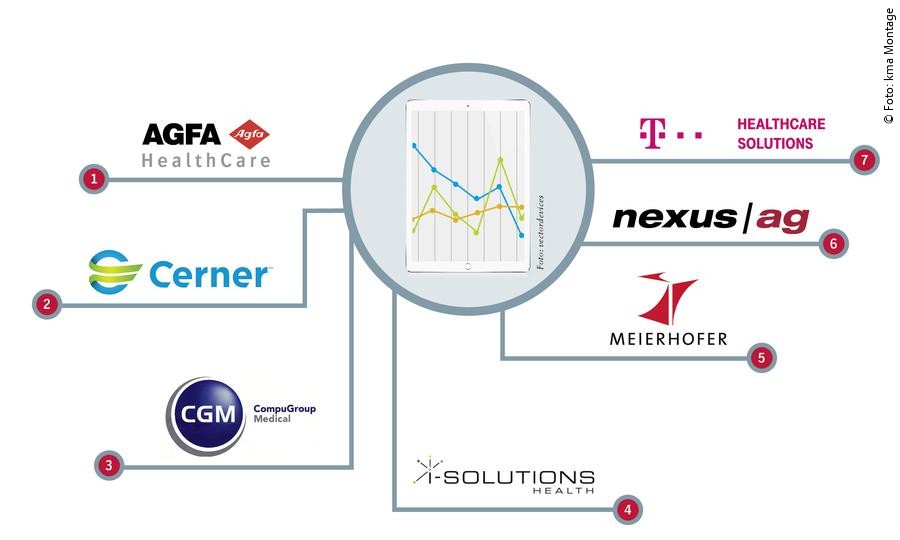 https://www.kma-online.de/themenwelten/dmea/artikel/detail/die-top-7-kis-anbieter-2017-a-34535
17
Klinisches Arbeitsplatzsystem Universität Greifswald
Abgrenzung
KAS=KIS
KIS=MIS+PACS+Laborsys+KAS
KAS = tägliches Arbeitsplatzsystem aus klinischer Sicht, stärker operativ
Basis: Meierhofer
Kosten
Forschung: 5 Mio. Euro
Versorgung: 10 Mio. Euro
KAS: 3,5 Mio. Euro
Hardware: 1,7 Mio. Euro
Umgebung: 1 Mio. Euro (z.B. SAP)
Sonstiges (z.B. Visitenwagen, …)
18
Gliederung
1 Informationswirtschaft
	1.1 Grundlagen
	1.2 Krankenhausinformationssystem
    	      1.2.1 Grundlagen
          1.2.2 Entwicklung
	1.3 Digital Health
	1.4 Public Relations und externe Informationswirtschaft 
2 	Jahresabschluss
3 	Controlling
4 	Betriebsgenetik
19